22 December 2023
Differentiation, The product rule
LO: Find the derivative of the product of functions.
The derivative of other functions
Constant rule
If f(x) = k, where k is any real number, then f ’(x) = 0
The derivative of any constant is zero.
Constant multiple rule
If y = kf(x), where k is any real number, then y ’(x) = kf ’(x)
The derivative of a constant times a function is the constant times the derivative of the function.
Sum or difference rule
If f(x) = u(x) ± v(x), then    f ’(x) = u’(x) ± v’(x)
The derivative of a function that is the sum or difference of two or more  terms is the sum or difference  of the derivatives of the terms
The derivative of other functions
Differentiate f(x) = 4x3 + 2x2 – 3   with respect to x.
f(x) = 4x3 + 2x2 – 3
Find the derivative of each term
f ’ (x) =
4(3x3-1)
– 0
+ 2(2x2-1)
Note the derivative of the constant term is 0
+ 4x
f ’ (x) =
12x2
The derivative of other functions
Rewrite using rational exponents
f ’ (x) =
+ 0
Find the derivative of each term
Note the derivative of the constant term is 0
Simplify
f ’ (x) =
or
The derivative of other functions
Differentiate f(x) = (x – 2) (x + 4) with respect to x.
f(x) = x2 + 2x – 8
Expand the brackets
f ’ (x) =
(2x2-1)
– 0
Find the derivative of each term
+ 2(x1-1)
Note the derivative of the constant term is 0
f ’ (x) =
2x
+ 2
The product rule
To find the derivative of a product of functions you use the product rule.
The derivative of a product of functions is not equal the product of the derivatives of the functions.
For example:
f(x) = g(x) h(x)
g(x) = x2
h(x) = x
f(x) = x3
f ’(x) = 3x2
h’(x) = 1
g’(x) = 2x
f ’(x) ≠ g’(x) h’(x)
g’(x) h’(x)
(1)
= 2x
3x2  ≠ 2x
= 2x
The product rule
To find the derivative of a product of functions you have to use the product rule.
You can derive the product rule from first principles.
Are differentiable functions
Given that
u(x)
v(x)
and
Let
f(x) = u(x) v(x)
Then:
f '(x) =
Separating into two fractions
The product rule
Factorising
Applying properties of limits in all the functions
+
Simplifying
v(x)
u'(x)
f’ (x) =
v'(x)
+
u(x)
Which is the product rule.
The product rule
If
f(x) = u(x) v(x)
Where
Are differentiable functions
u(x)
v(x)
and
u’(x)
v(x)
f '(x) =
+
u(x)
v’(x)
Then:
Another way of writing this is:
If
y = u v
v
u
Where
and
are functions of x and differentiable
Then:
The product rule
Example 1:
Find f '(x) if f (x) = (2x + 3)(4 – 3x)
Define u and v
v(x) =
Let u(x) = 2x + 3
and
v’(x) = -3
Find  u’(x) and v’(x)
So
u’(x) = 2
v(x)
u’(x)
f '(x) =
+
u(x)
v’(x)
Use the product rule
+
f '(x) =
(2x + 3)
2
-3
Expand brackets
f '(x) =
–6x – 9 + 8 – 6x
Simplify
f '(x) =
– 1 – 12x
The product rule
Example 2:
Let	u = x2
v =
and
Define u and v
So
Use the product rule
x2
2x
+
2x
+
The product rule
Find the equation of the normal to the curve
Example 3:
at (0, 1)
y =
(2x + 1)3
y =
(2x+1)-3
Rewriting as product
Define u and v
v =
and
Using the chain rule to find  u’(x) and v’(x)
So
(2x + 1)4
– 6
Use the product rule
(2x + 1)4
The gradient of the tangent at x = 0
6
(2(0) + 1)4
The gradient of the normal
y =
The equation of the normal at (0, 1)
Summary
The product rule
If
y = u v
If
f(x) = u(x) v(x)
v(x)
f '(x) =
u(x)
v'(x)
+
Thank you for using resources from
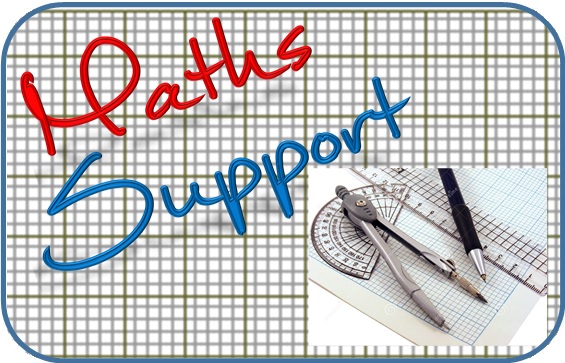 For more resources visit our website
https://www.mathssupport.org
If you have a special request, drop us an email
info@mathssupport.org